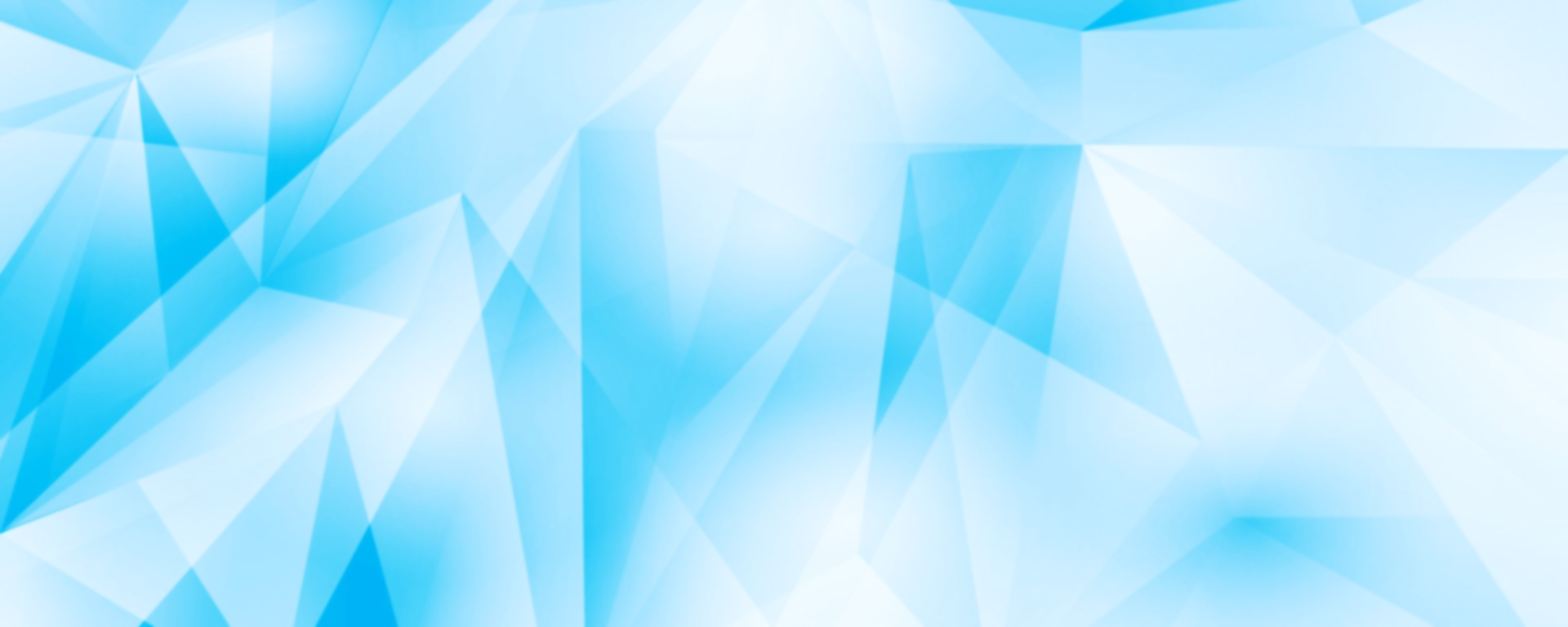 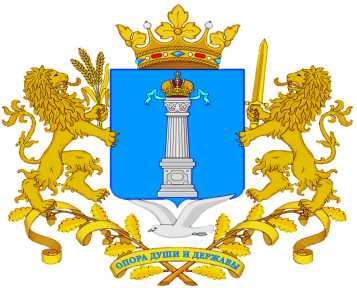 Агентство государственных закупок 
Ульяновской области
круглый стол по теме: «Отдельные аспекты регулирования корпоративных закупок»
Ульяновск,  2023
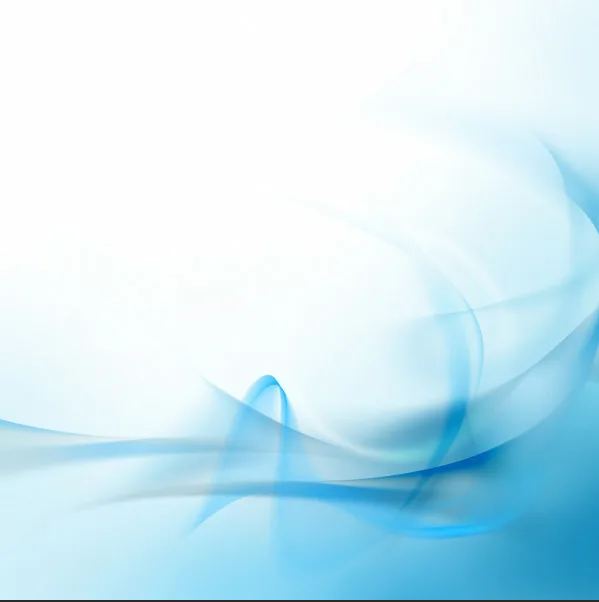 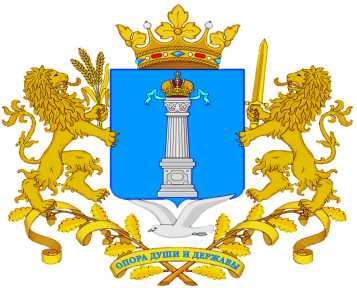 ИТОГИ ЗА I ПОЛУГОДИЕ 2023 ГОДА
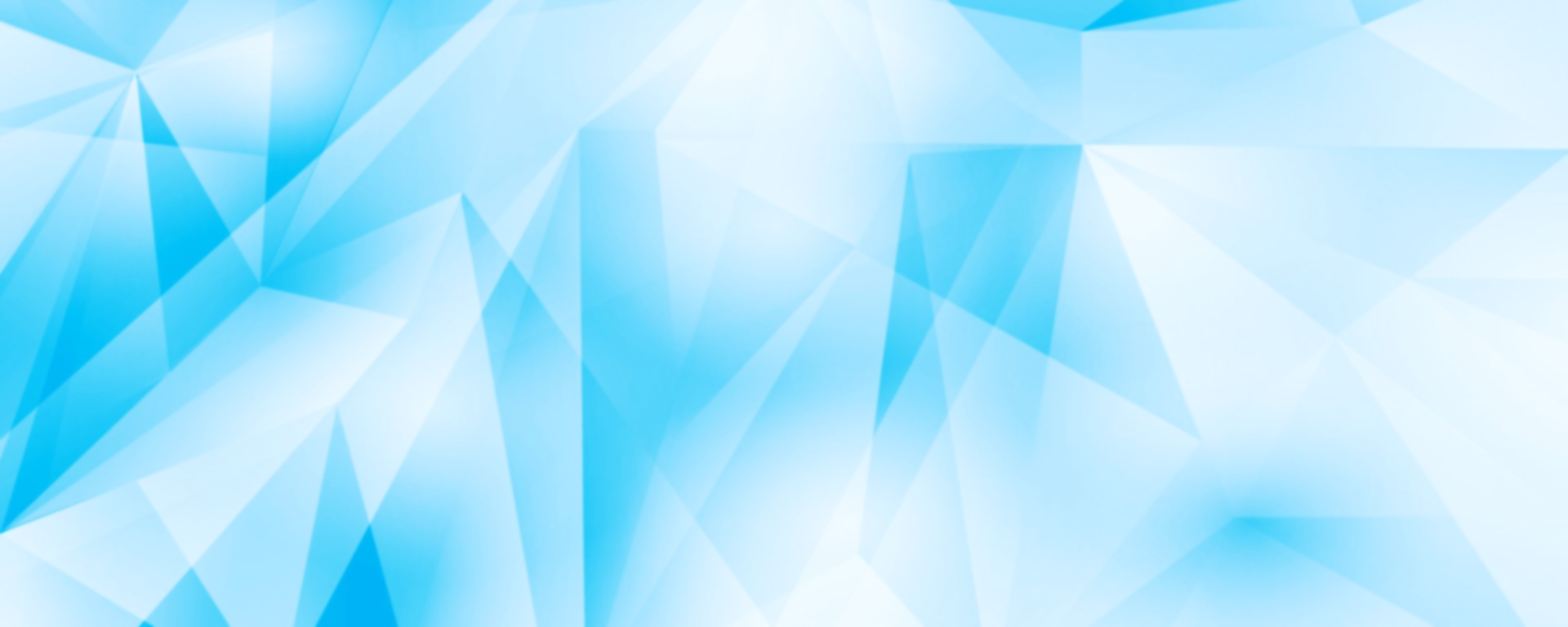 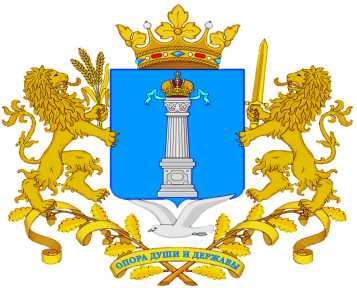 конкурентные закупки по отраслям
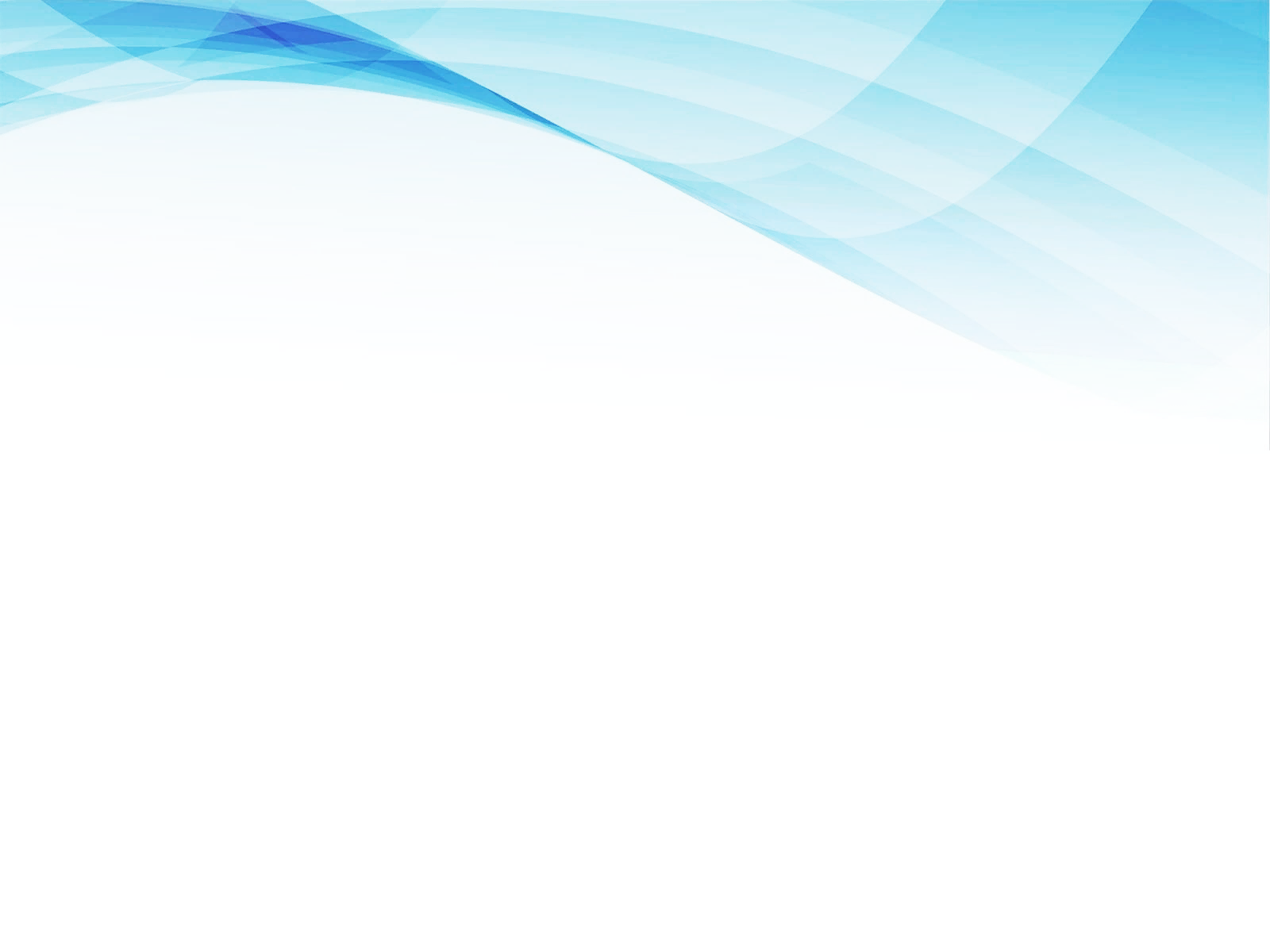 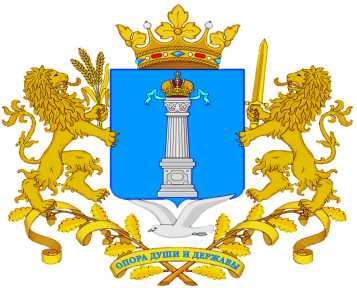 МОНИТОРИНГ ПОЛОЖЕНИЙ О ЗАКУПКЕ ТРУ
Приказом Агентства государственных закупок Ульяновской области от 23.06.2023 № 6-ПР внесены изменения в Типовое положение о закупке товаров, работ, услуг областными государственными бюджетными и автономными учреждениями
Срок внесения изменений в положение о закупке ТРУ составляет 30 дней с даты размещения типового положения о закупке в ЕИС (до 24.07.2023)
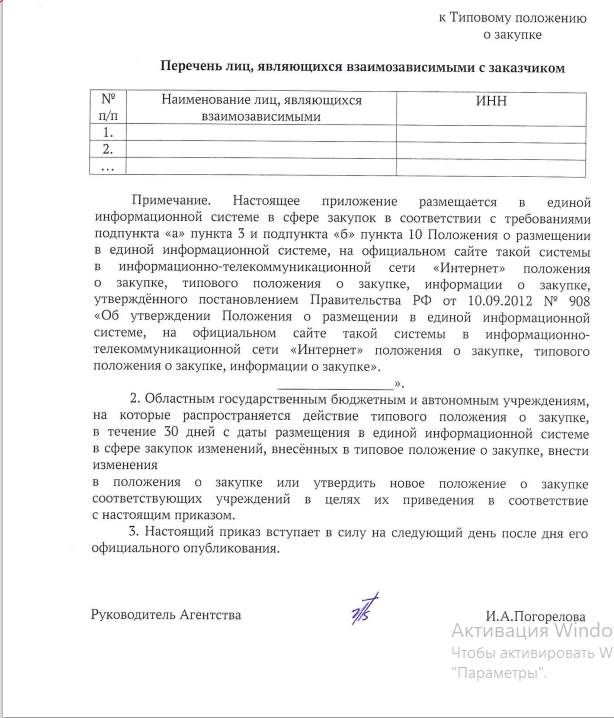 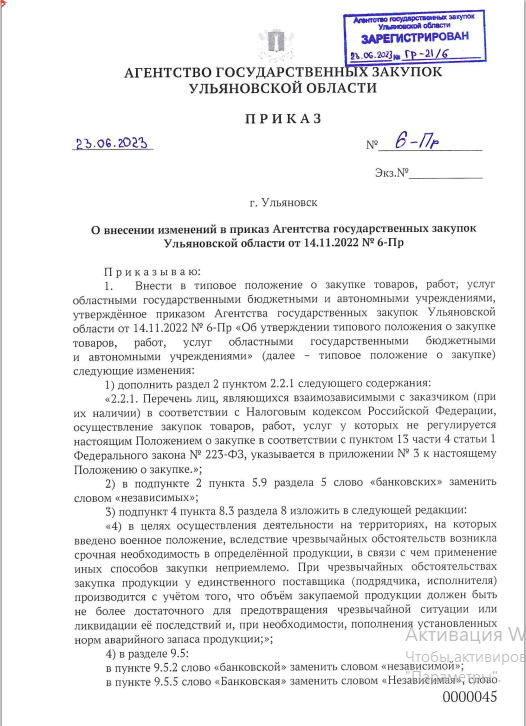 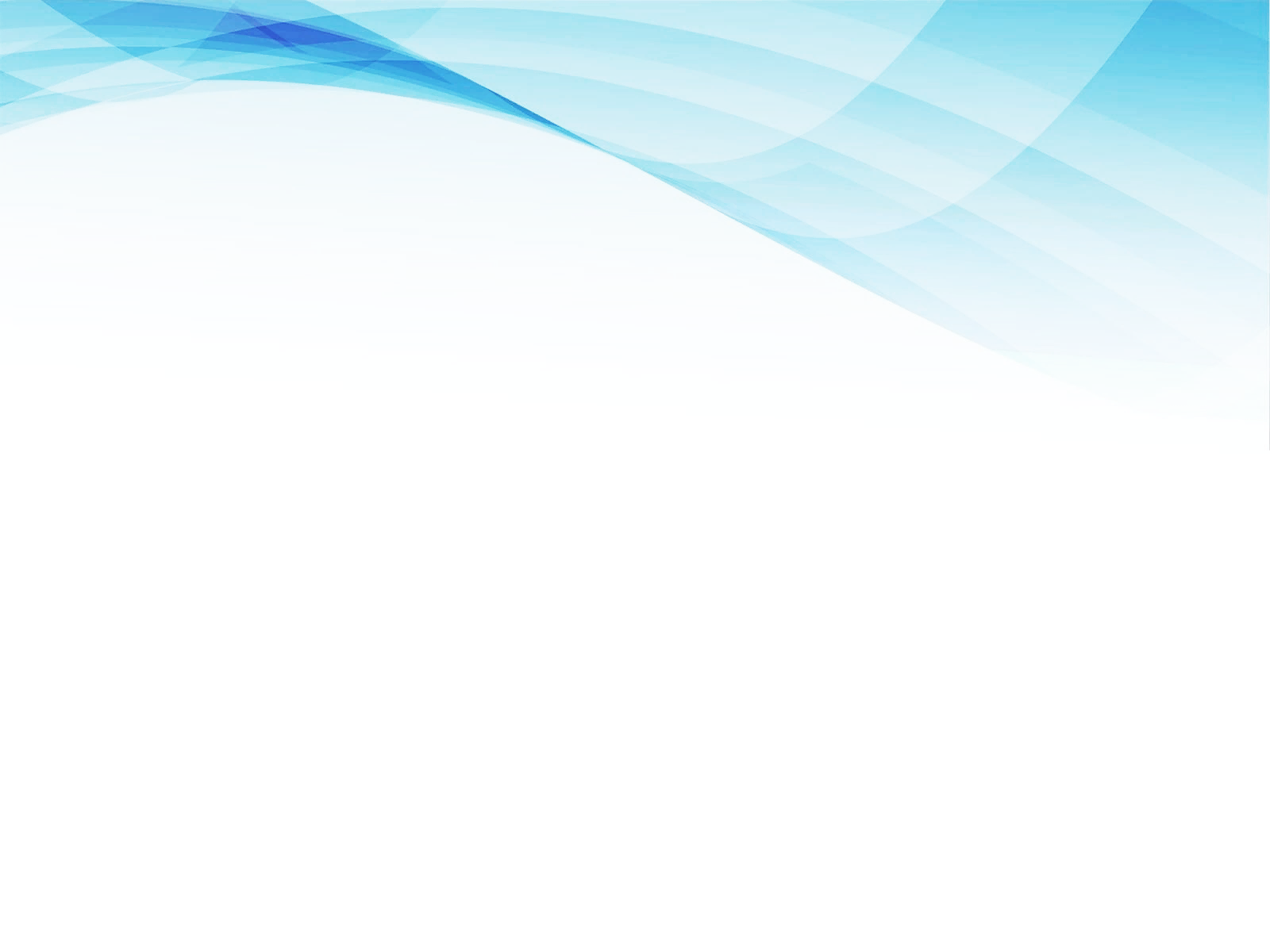 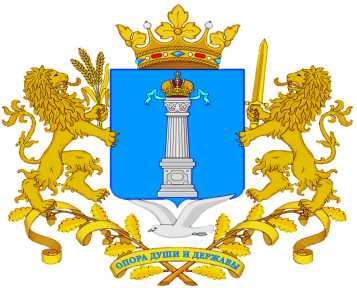 РЕЗУЛЬТАТЫ МОНИТОРИНГА
В Ульяновской области к типовому положению о закупке ТРУ присоединено 68 региональных заказчиков, осуществляют закупочную деятельность в рамках Федерального закона № 223-ФЗ, из них:
Областных государственных бюджетных учреждений – 53. 
Автономных учреждений - 15.
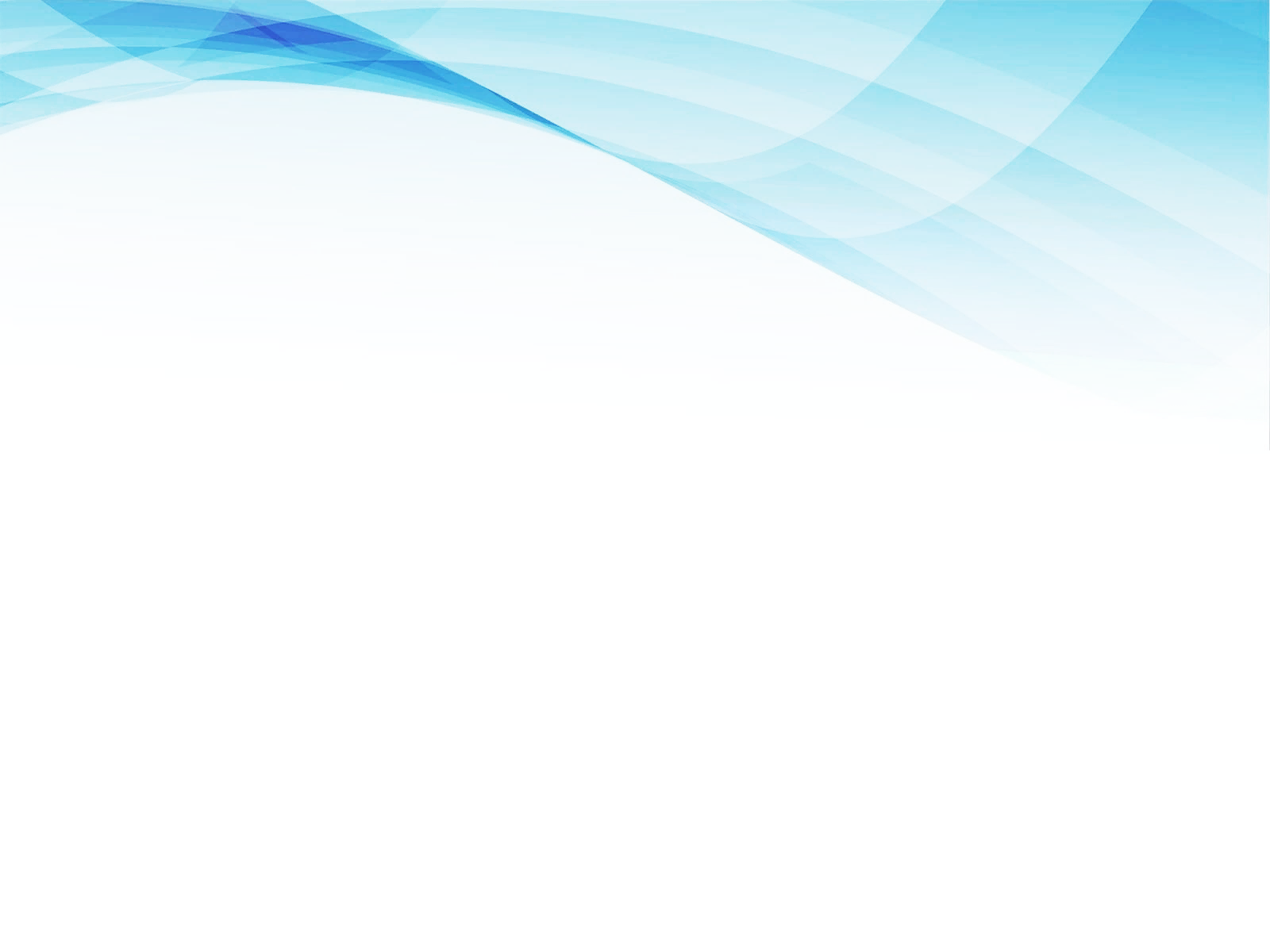 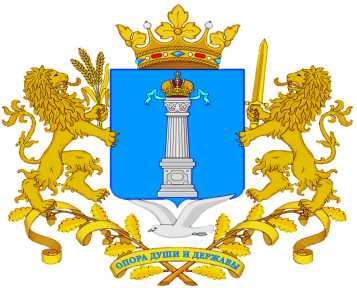 ТИПОВЫЕ ОШИБКИ ПРИ ВНЕСЕНИИ ИЗМЕНЕНИЙ В ПОЛОЖЕНИЕ О ЗАКУПКЕ
ВЕДОМСТВЕННЫЙ КОНТРОЛЬ ПО 223-ФЗ
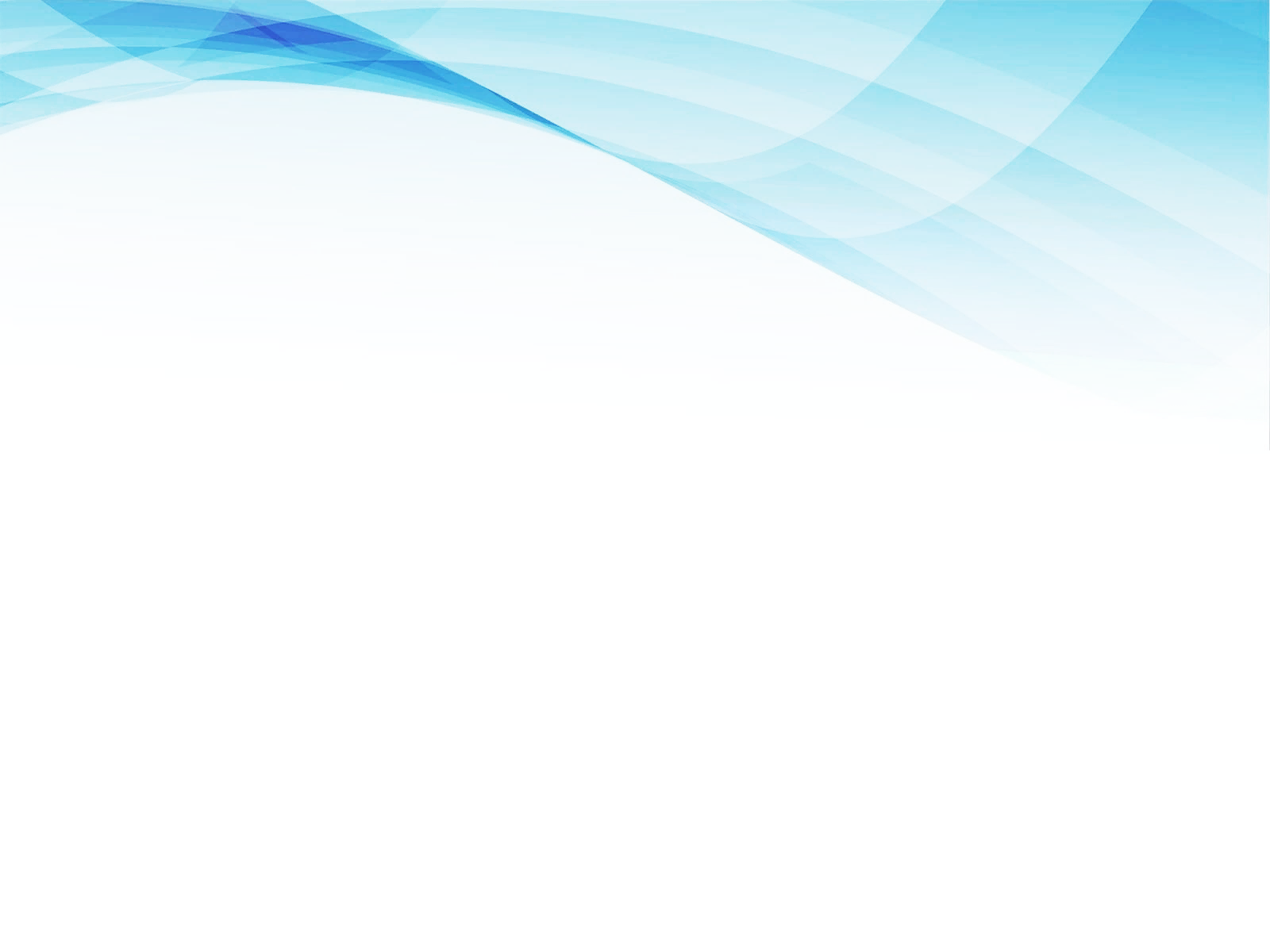 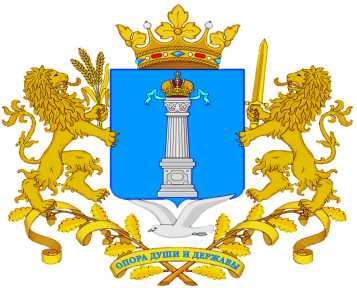 26.04.2023 принято постановление Правительства Ульяновской области № 180-П «Об утверждении Правил осуществления ведомственного контроля за соблюдением областными государственными бюджетными и автономными учреждениями, а также областными государственными унитарными предприятиями требований Федерального закона «О закупках товаров, работ, услуг отдельными видами юридических лиц» и иных принятых в соответствии с ним нормативных правовых актов Российской Федерации
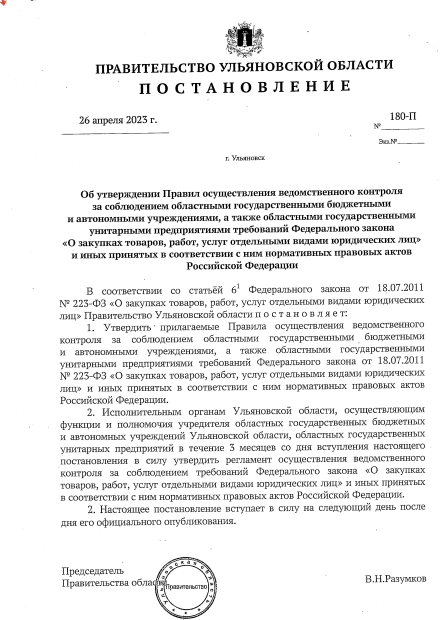 В соответствии с пунктом 2 ПП УО от 26.04.2023 № 180-П срок разработки и принятия регламентов осуществления ведомственного контроля составляет 3 месяца со дня вступления в силу данного постановления
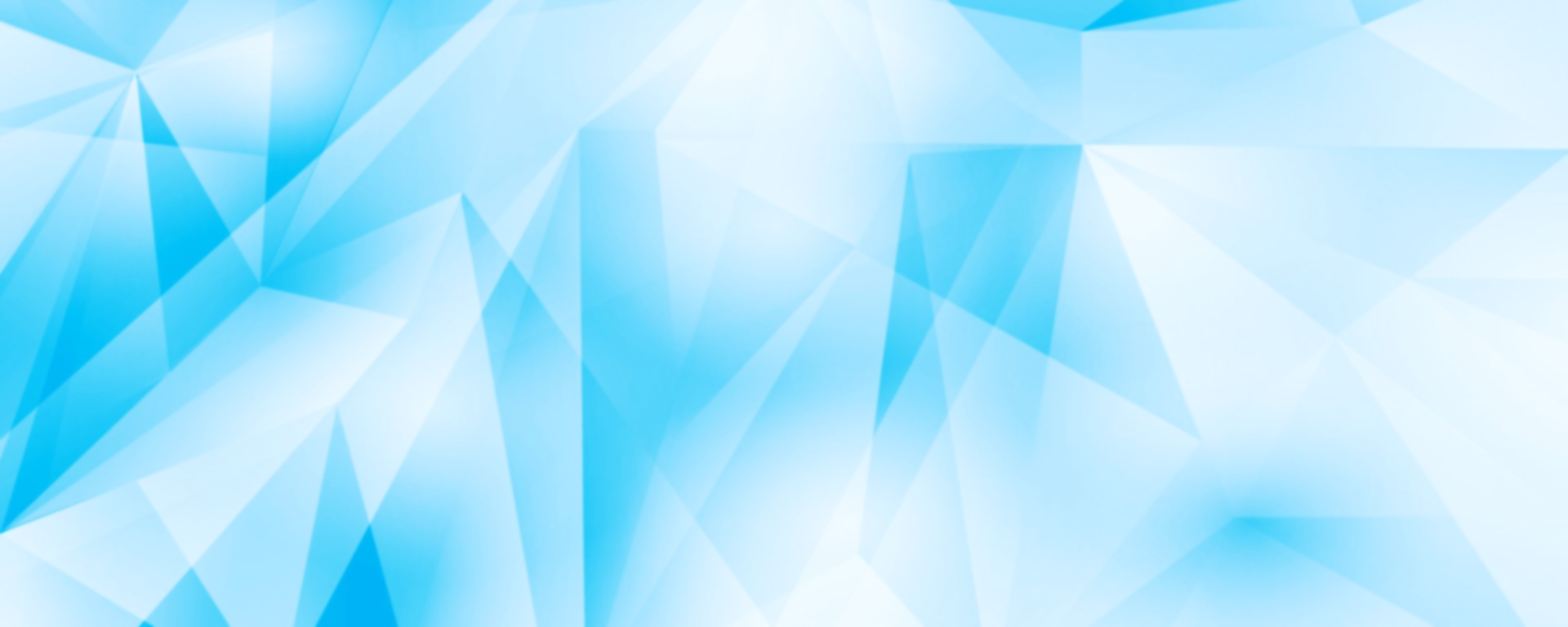 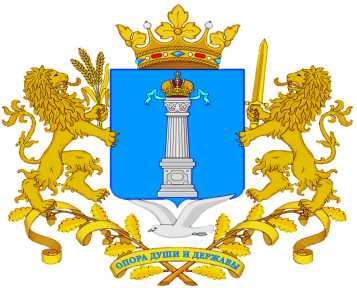 Типовое положение
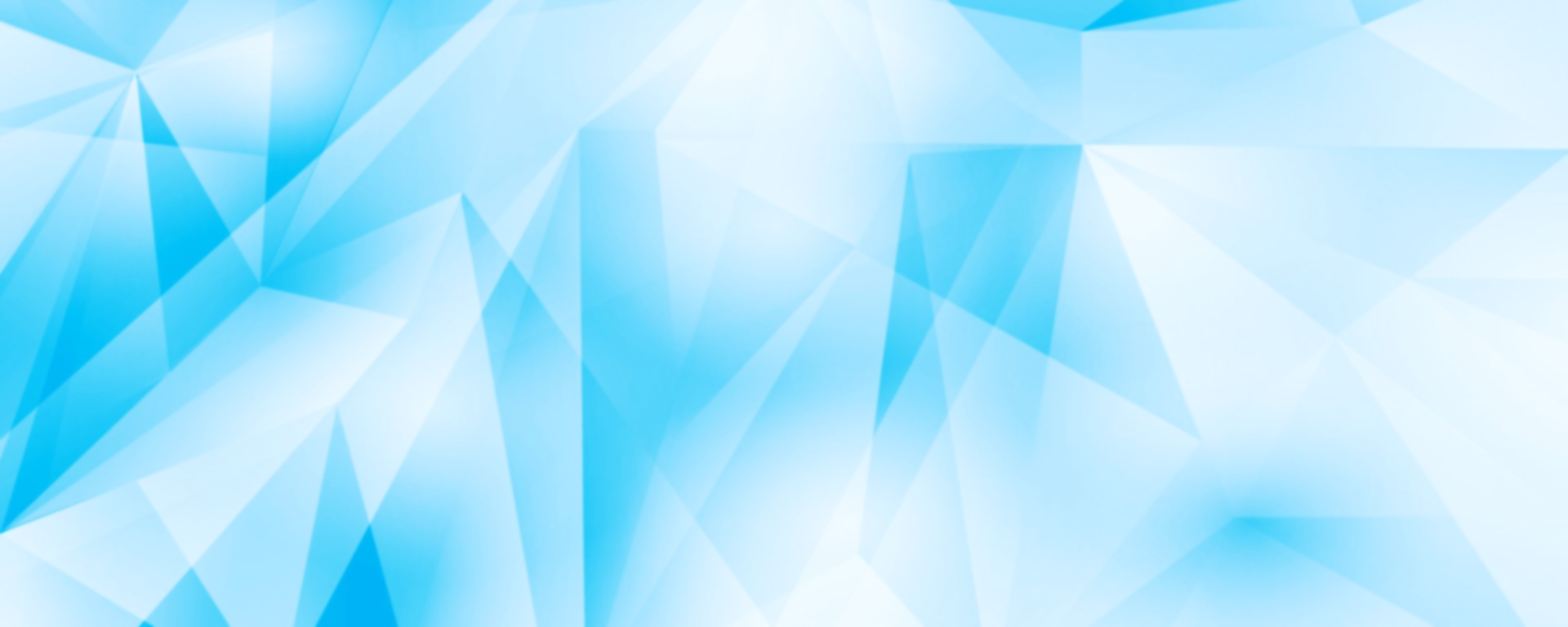 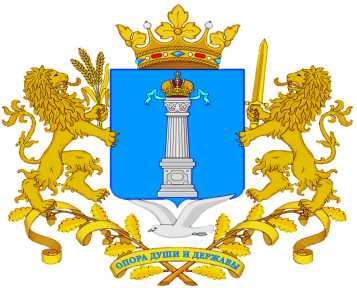 перечень экспресс-стажировок